SAMSUN-Erasmus+ projekt
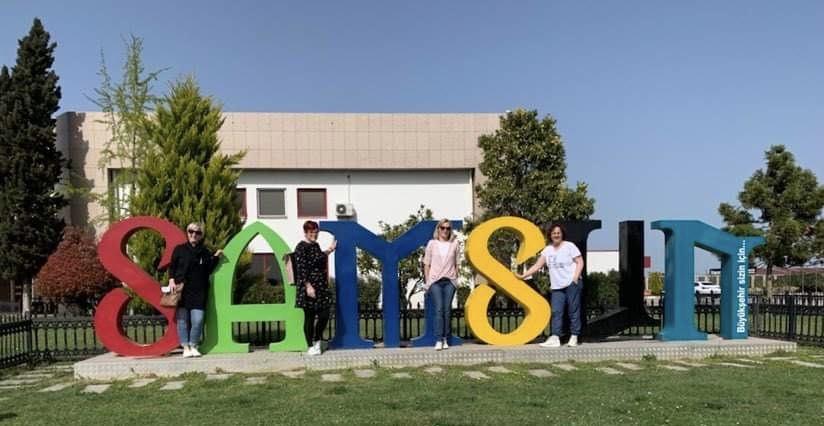 Gozdne dogodivščine
Kje je Samsun?
Vrtec, ki smo gaobiskale
Soba za kostume
TELOVADNICA
Interaktivna tabla, izdelki družin
ATA TURK
Umetnost
KAMERE V VRTCU
Na vhodu…Če bi bil planet,kakšen planet bi bil?
Igrišče
Kuhinja zunaj
Čas za naslednjo dejavnost zunaj.
…in naslednjo
Vadbena ura
Z avtobusom v gozd.
Branje v gozdu in pogovor o hvaležnosti in občutkih.
Otroci so izdelovali….
BOCEK OTELI
Hotel za žuželke 
Najprej opazovalke, nato pa eğitimciler (vzgojiteljice)
Predstavitev Slovenije in našega vrtca
Slovo od vzg.Beyzanur
Od otrok
Od ravnateljice…
Learn from yesterday, live for today, hope for tomorrow.
Bilo je prvič in bila jeneprecenljivaizkušnja.
Teşekkürler (hvala)
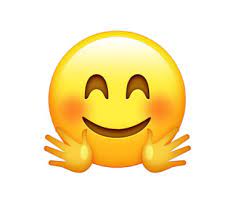 Hvala